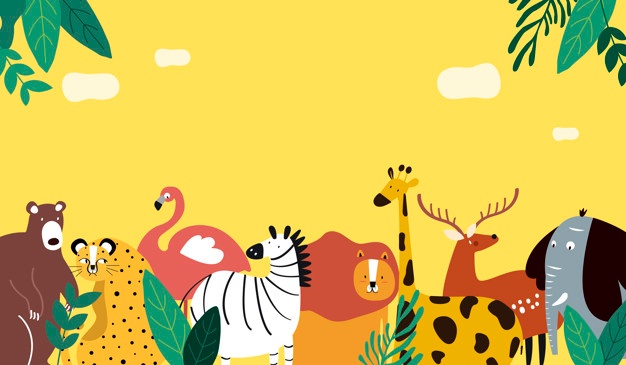 TRÖÔØNG TIEÅU HOÏC TRUNG LAÄP HAÏ
CHAØO MÖØNG CAÙC CON ÑEÁN VÔÙI TIEÁT TIEÁNG VIEÄT
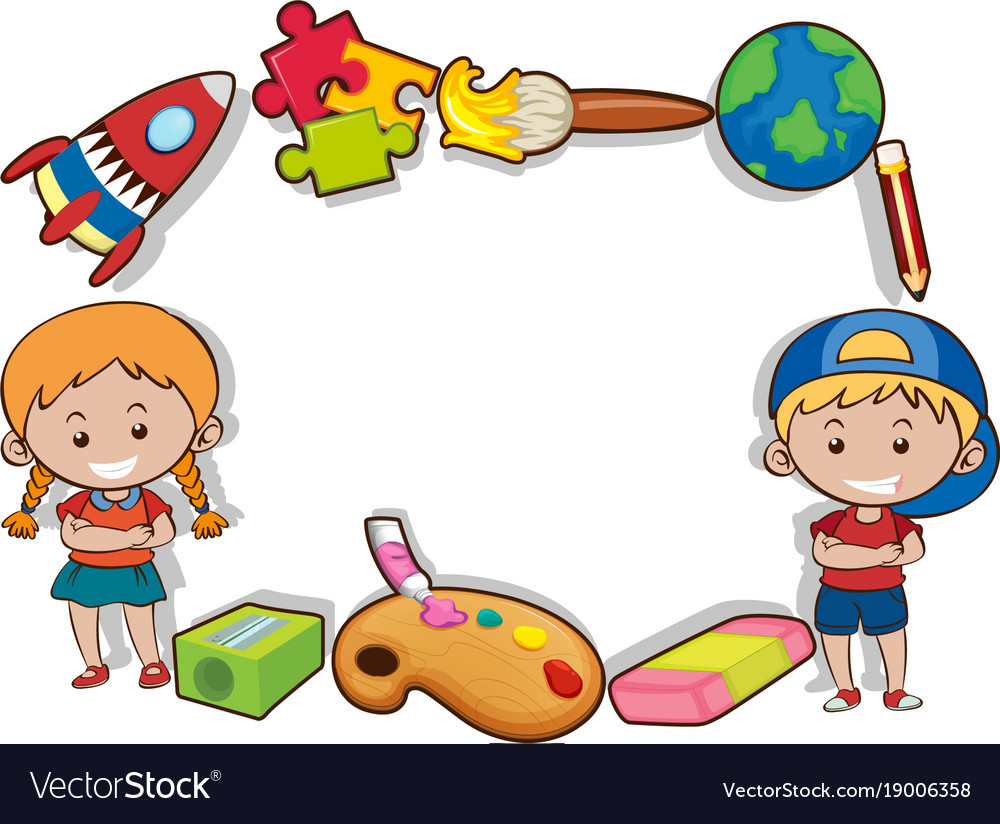 Khôûi ñoäng
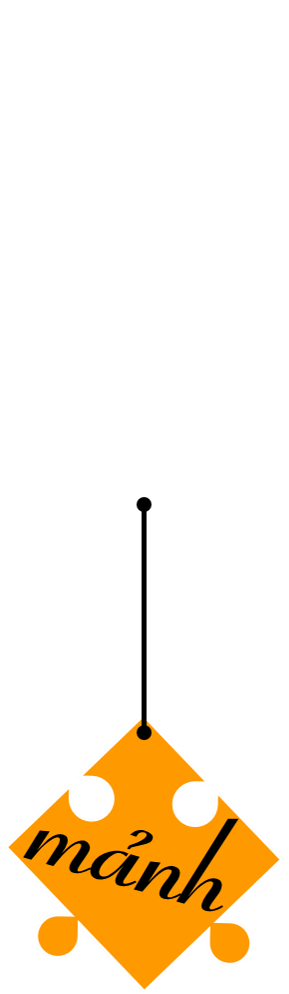 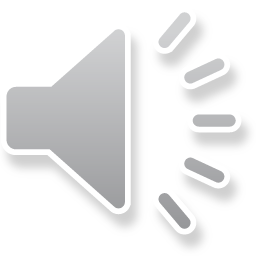 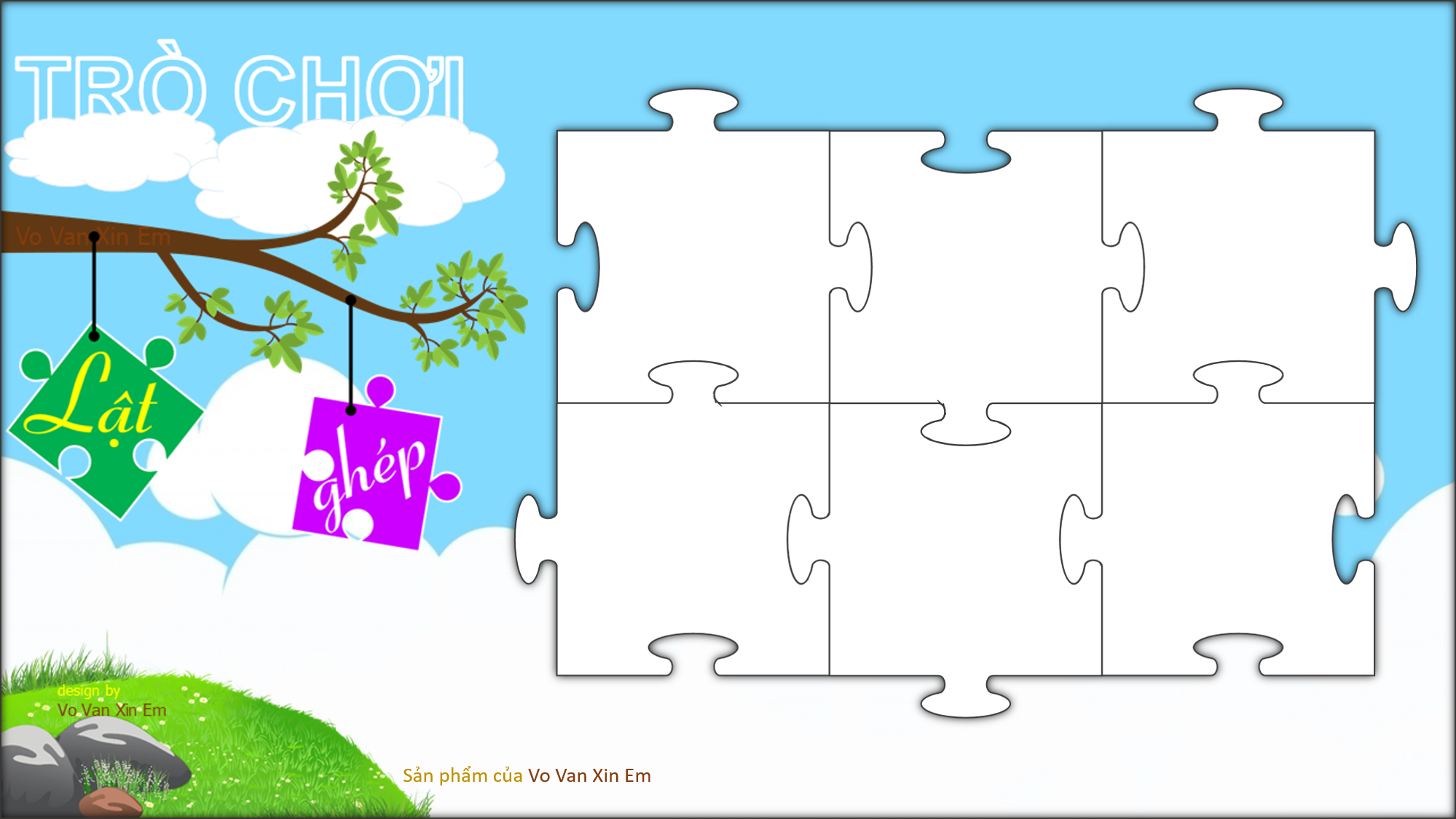 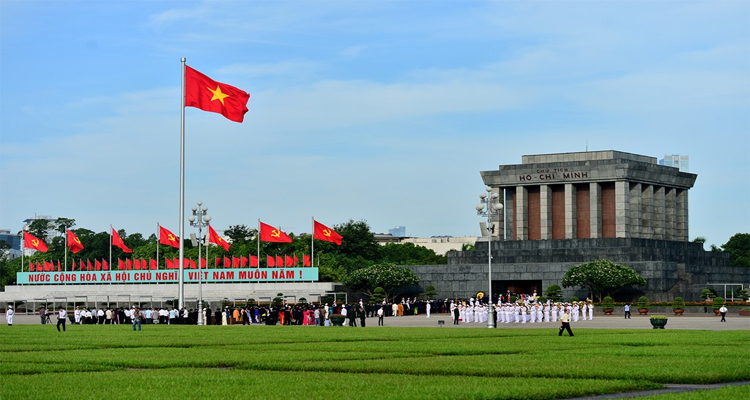 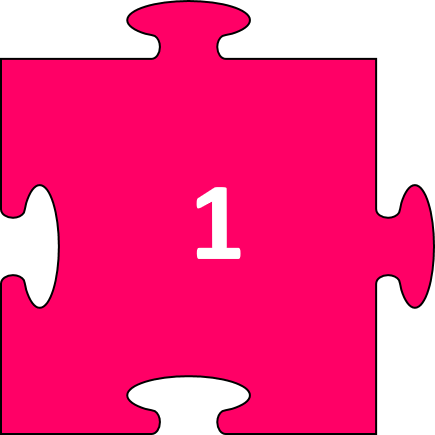 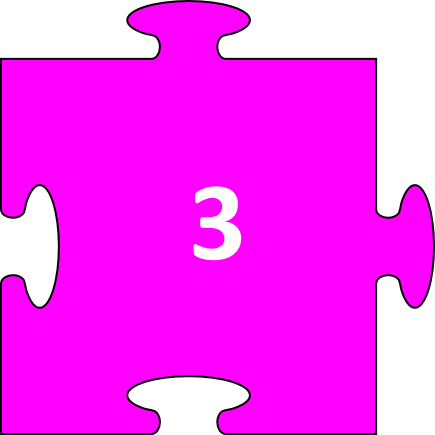 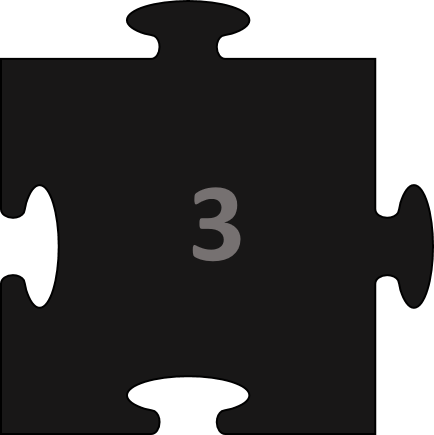 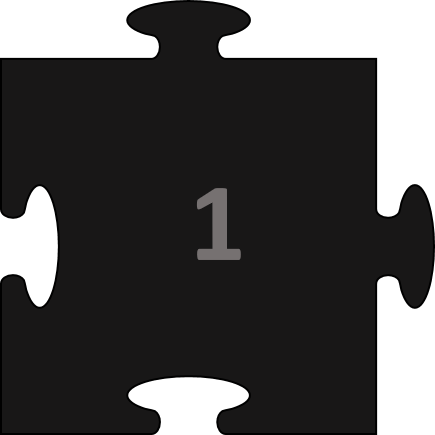 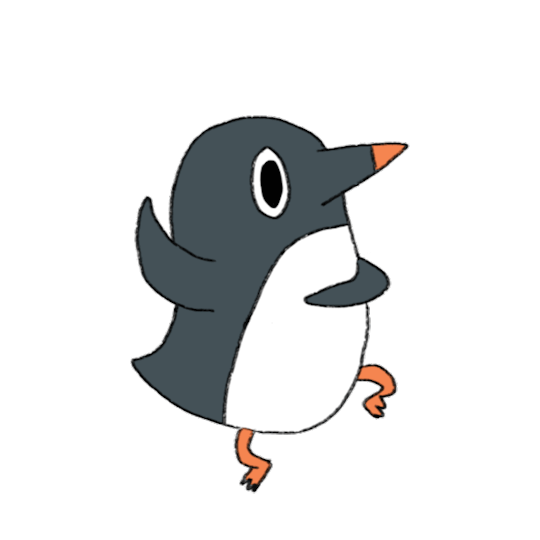 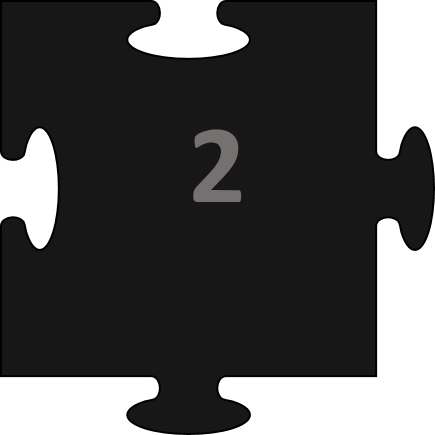 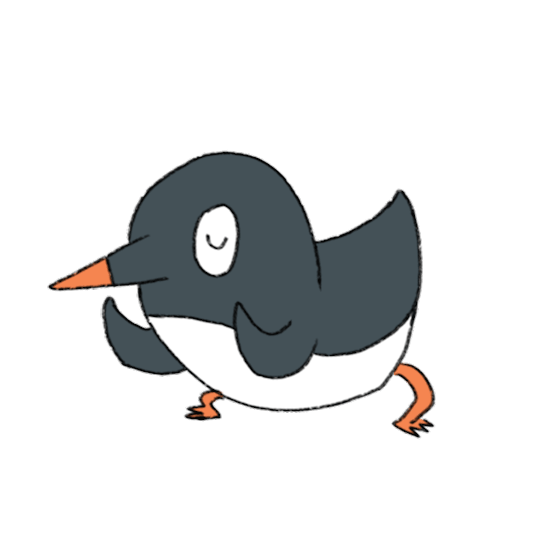 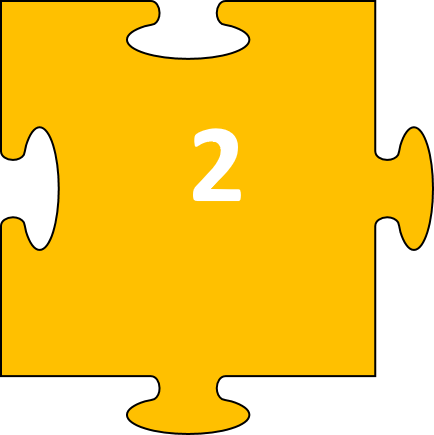 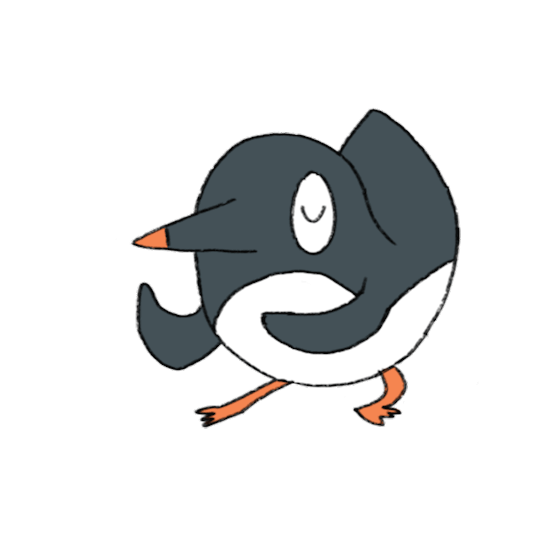 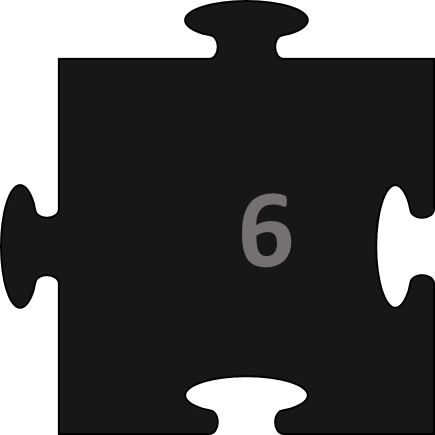 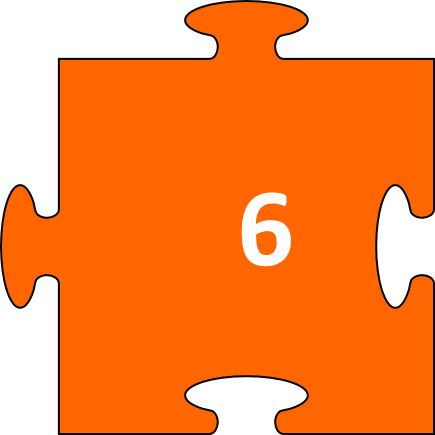 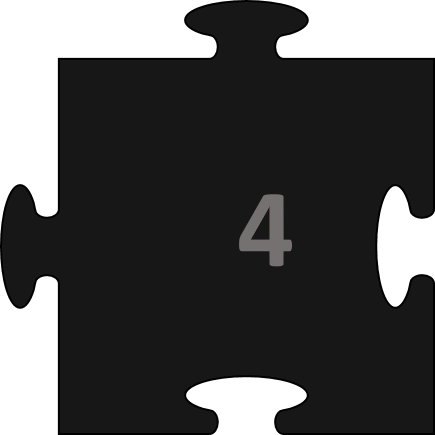 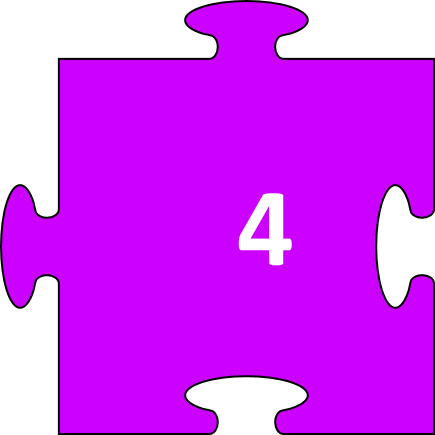 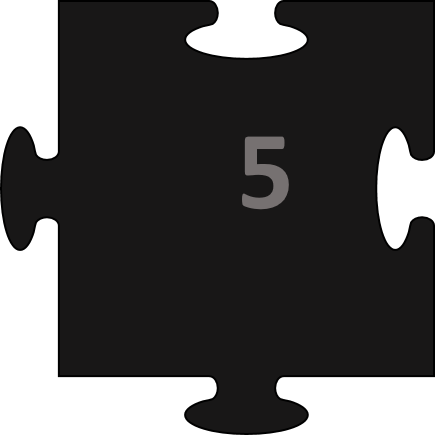 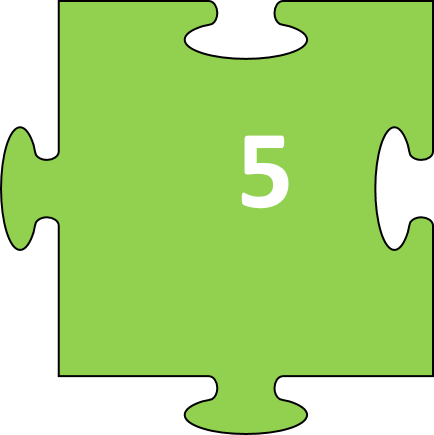 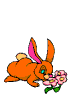 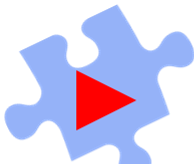 göûi thö
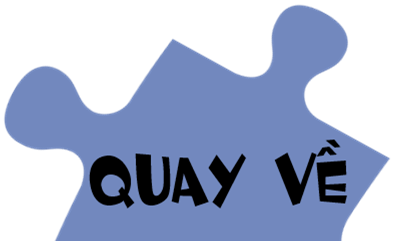 Ba xaây nhaø
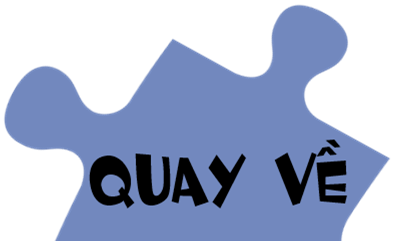 vui chôi
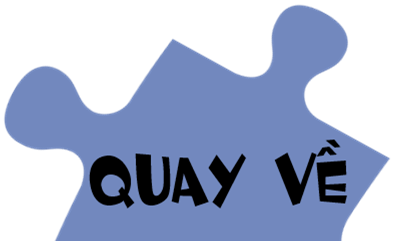 Beù chaïy boäâ
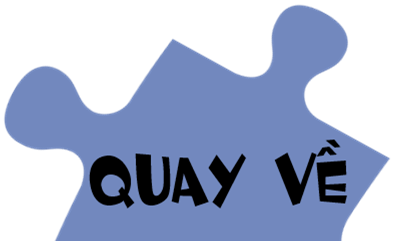 Haø nghe lôøi baø.
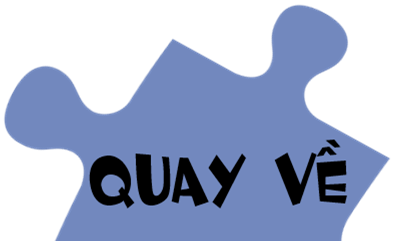 Meï goäi ñaàu cho beù.
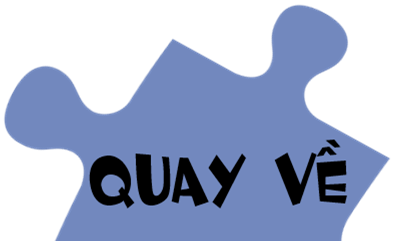 CHUÛ ÑEÀ 8
TROØ CHÔI – ÑOÀ CHÔI
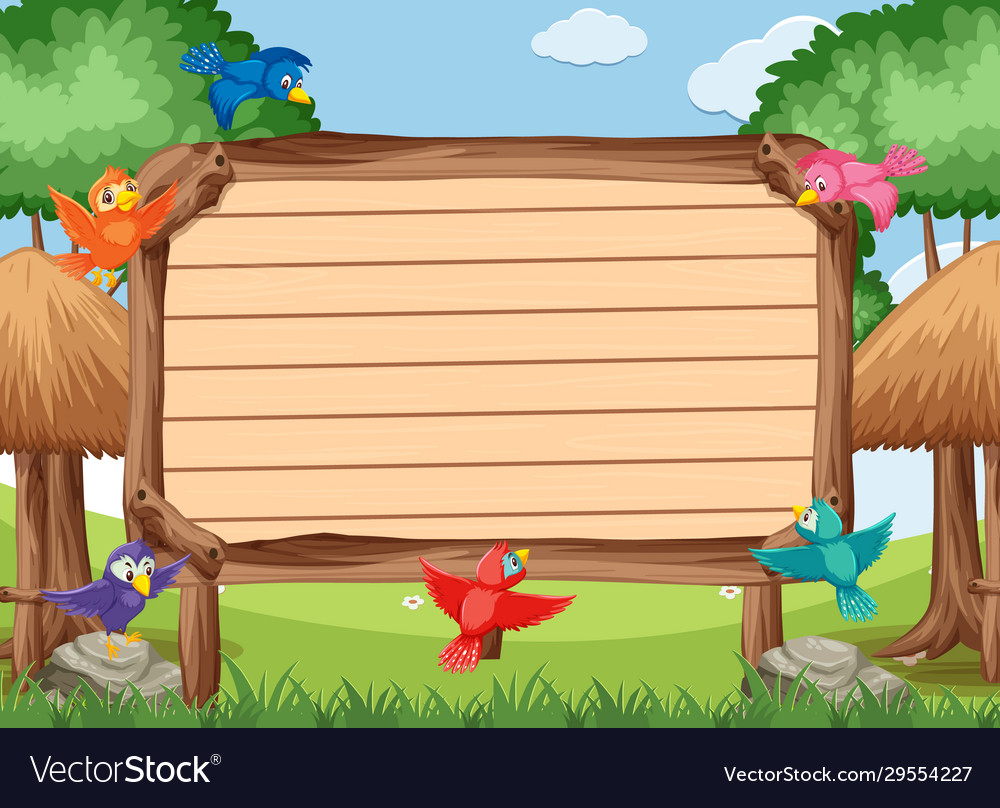 BAØI 5
THÖÏC HAØNH
Luyện đọc
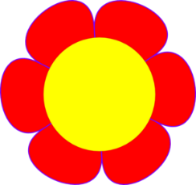 LUYEÄN ÑOÏC
ay
ai
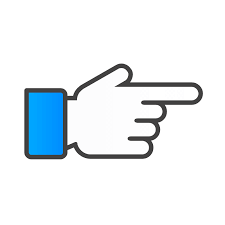 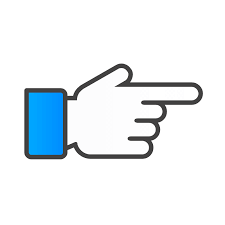 öi
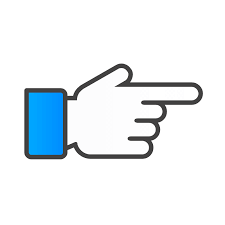 oi
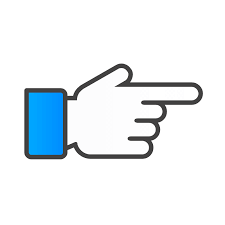 aây
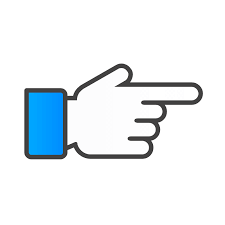 oâi
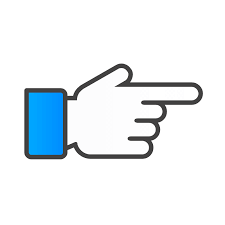 ôi
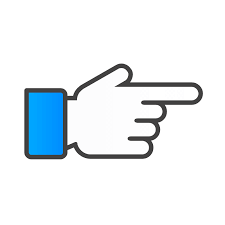 Luyeän ñoïc trôn
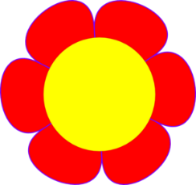 chôi
voi
noài
nai
vui
göûi
chaïy
maây
maùi nhaø
goäi ñaàu
tôùi nôi
soûi maøu
xoâi gaø
caây leâ
nhaûy daây
ñoâi giaøy
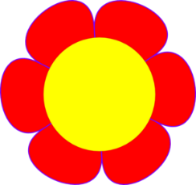 Caû nhaø beù ñi khu vui chôi.
Baø göûi quaø queâ cho beù.
Haûi ñaù caàu maây.
Meï may aùo môùi cho Mai.
Ba laùi xe oâ toâ.
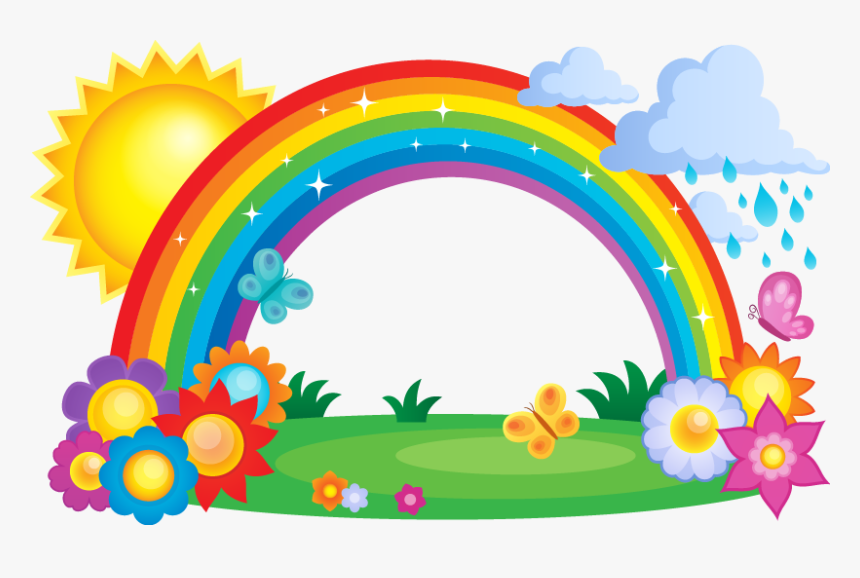 Thö giaõn
Thöïc haønh
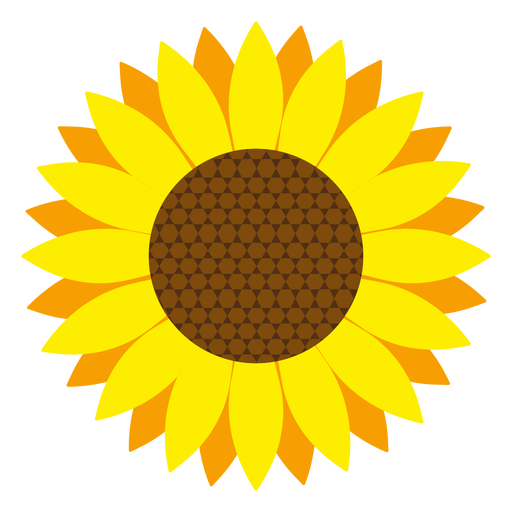 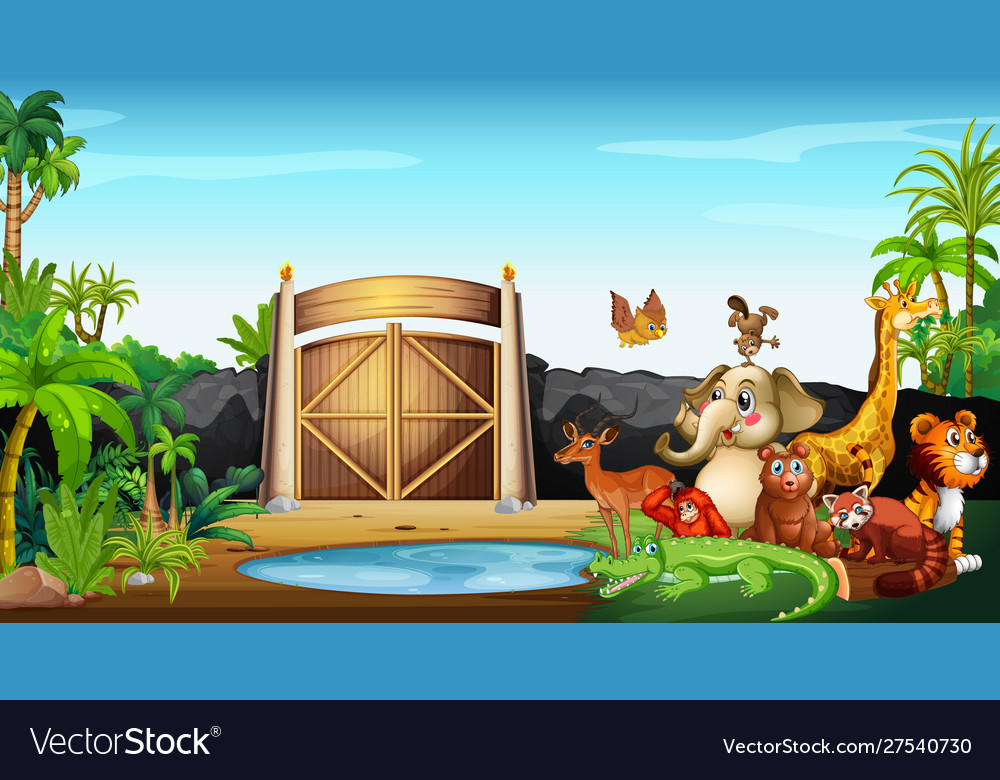 Baøi 
5
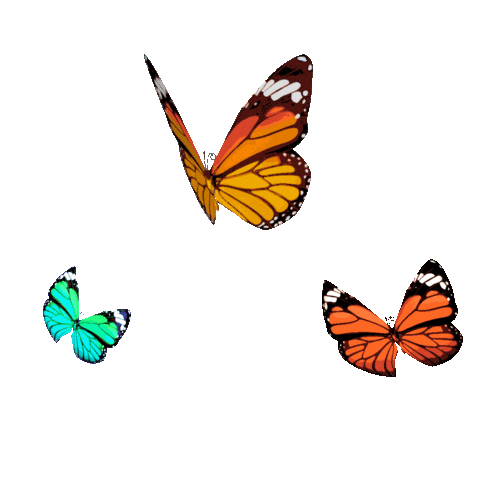 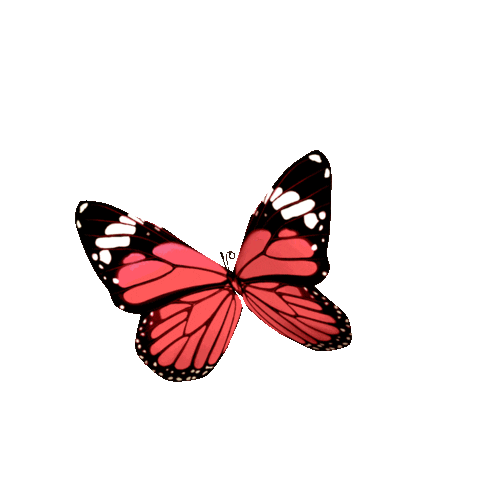 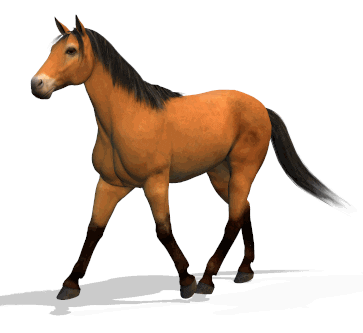 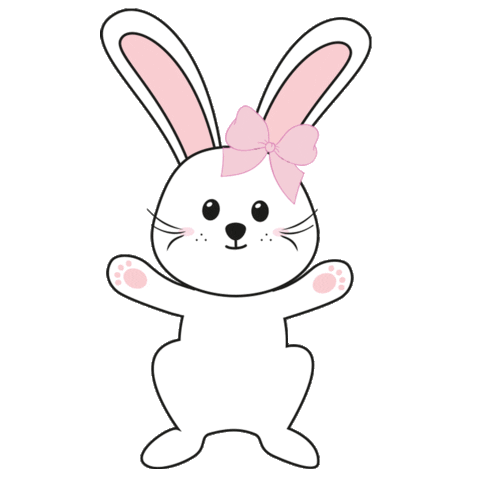 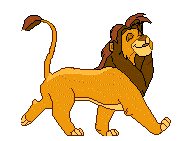 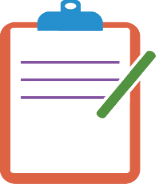 g
ch
gay
chay
v
………………
…………
g
ch
a
a
y
y
i
i
v
gai
………………
chai
…………

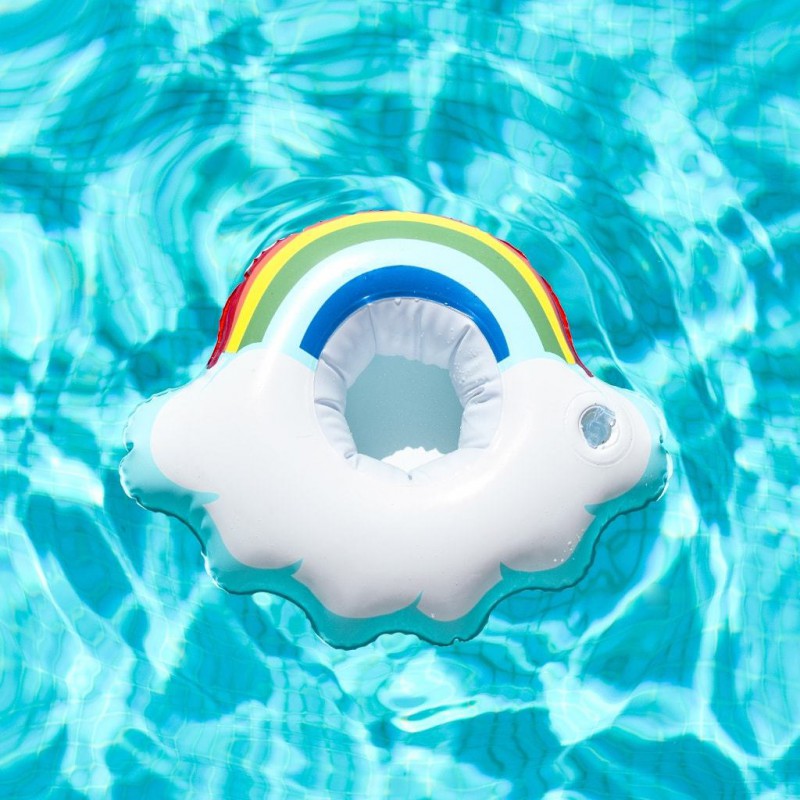 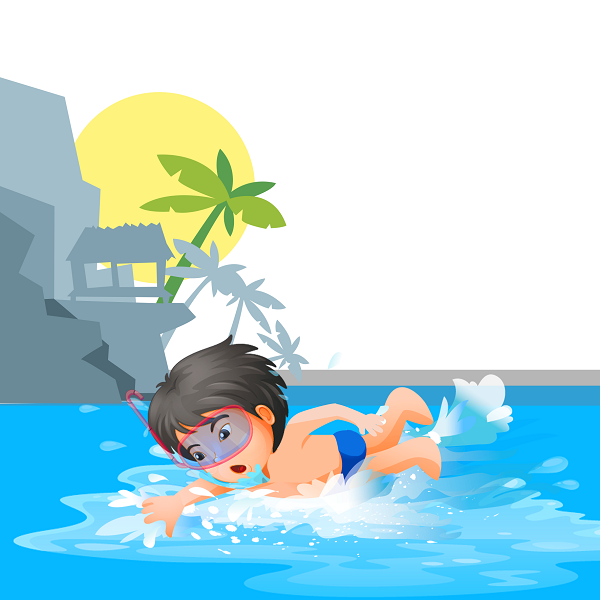 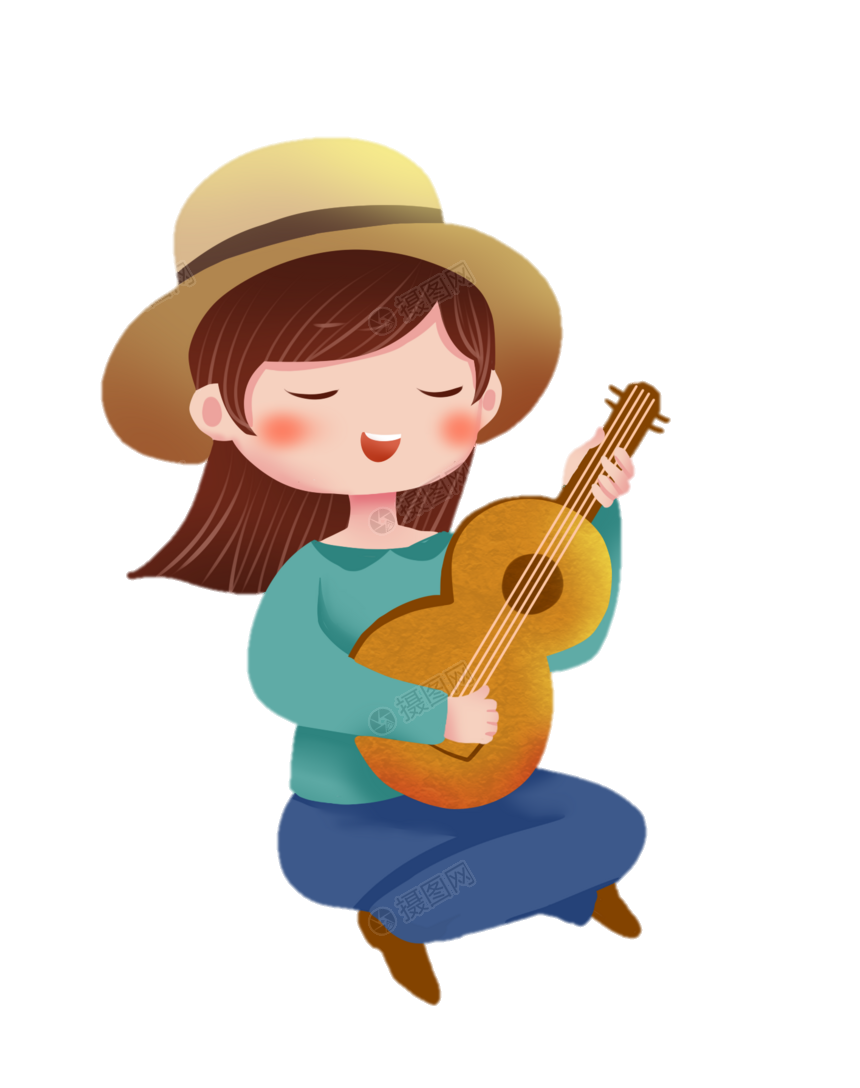 phao noåi
bôi saûi
bôi saõi
gaûy
gaõy
phao noãi



[Speaker Notes: GV bấm vào hình đáp án sẽ hiện ra]
…
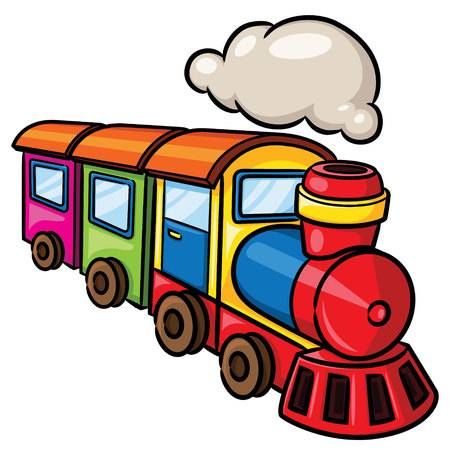 aøi
d
daøi
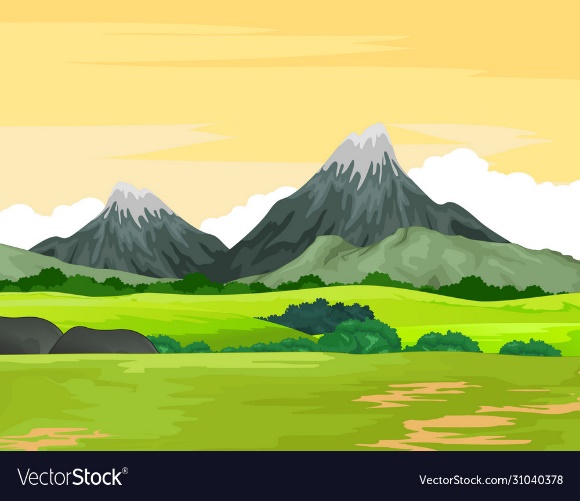 Ù
ui
nuùi
n
…
…
b
…
bôi
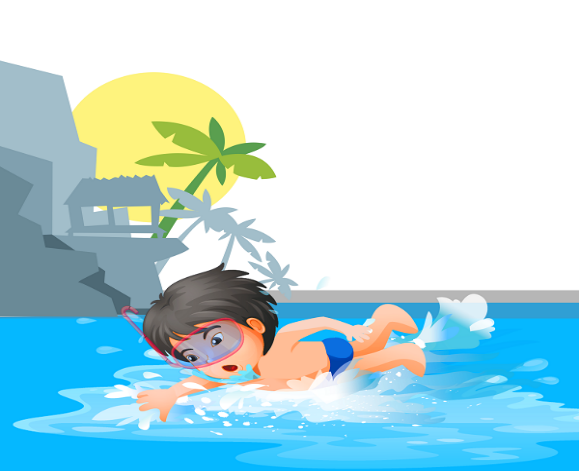 …
ôi
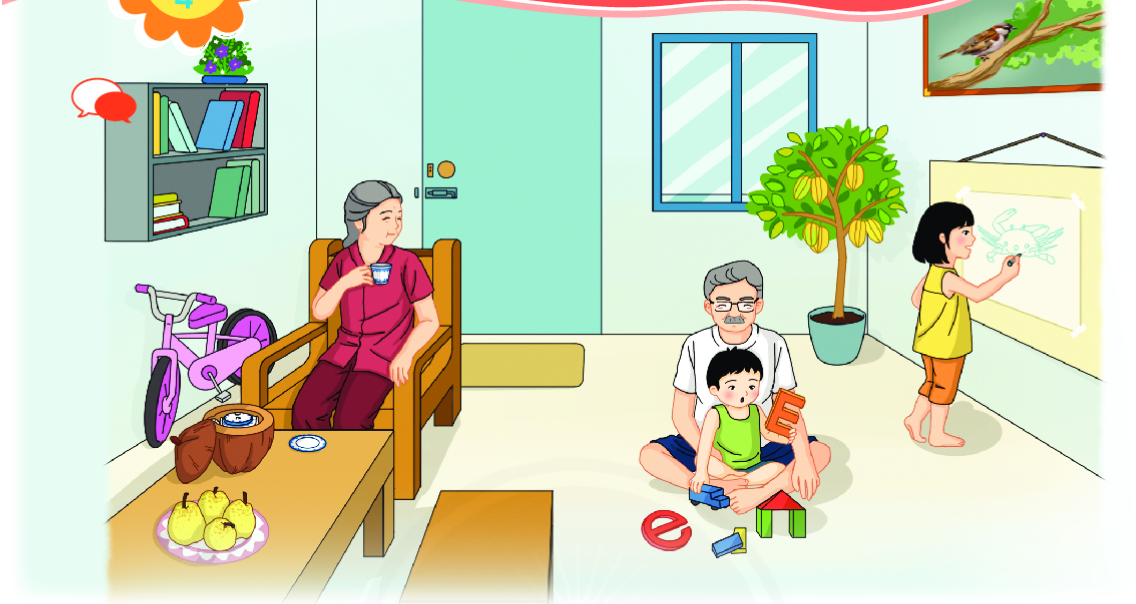 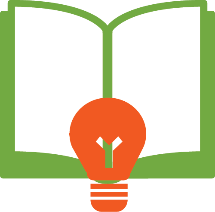 Ñoà chôi – troø chôi môùi
	    Ba mua cho beù caùi taøu löûa to. Meï mua chì maøu cho beù. Beù vaø chò cho taøu chaïy. Roài chò veõ voi, veõ gaø, veõ quaû oåi to cho beù. Vui ôi laø vui.
Luyeän ñaùnh vaàn, ñoïc trôn töø ngöõ
Ñoà chôi – troø chôi môùi
	    Ba mua cho beù caùi taøu löûa to. Meï mua chì maøu cho beù. Beù vaø chò cho taøu chaïy. Roài chò veõ voi, veõ gaø, veõ quaû oåi to cho beù. Vui ôi laø vui.
caùi taøu  löûa to
Chò veõ gì?
Ba mua cho beù …………………………………………
cái tàu lửa to
…
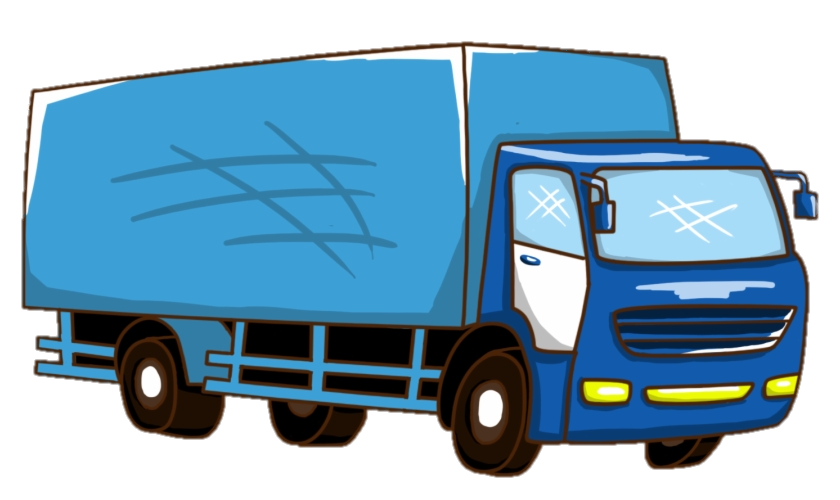 1. ai/ay/aây
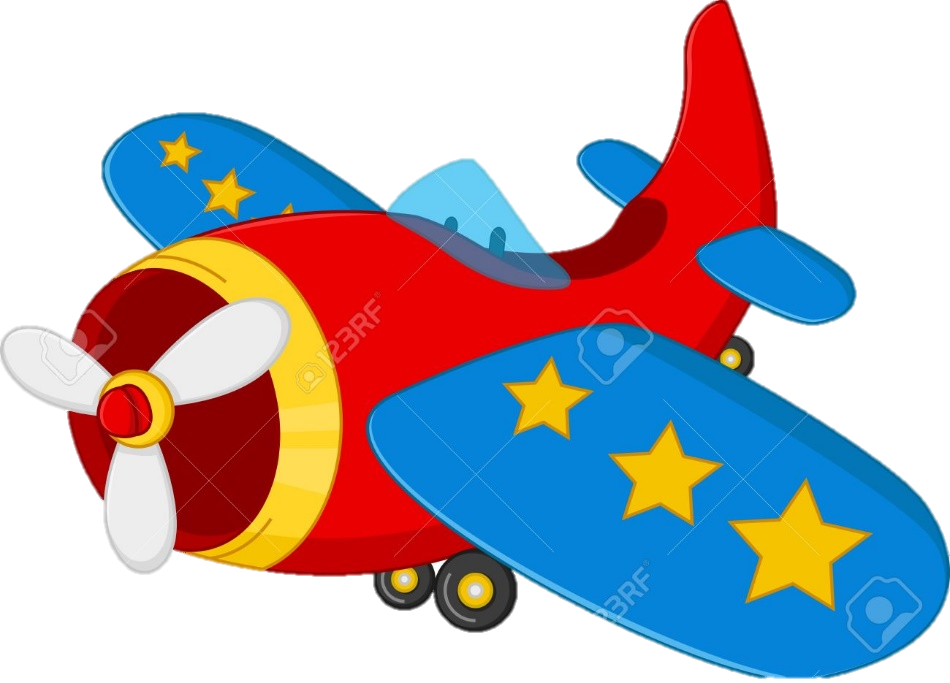 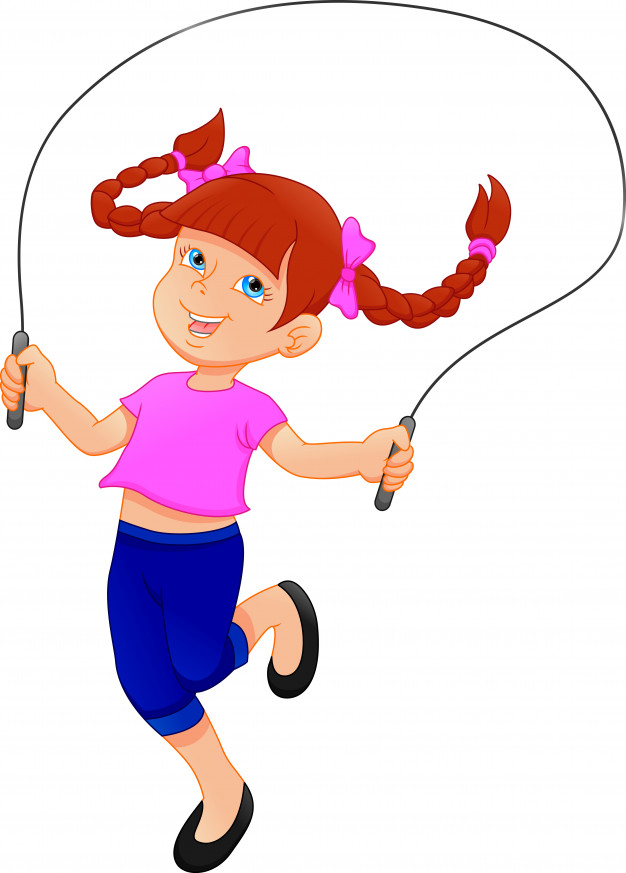 xe t….û
ai
ay
maùy b….
nhaûy d….
aây
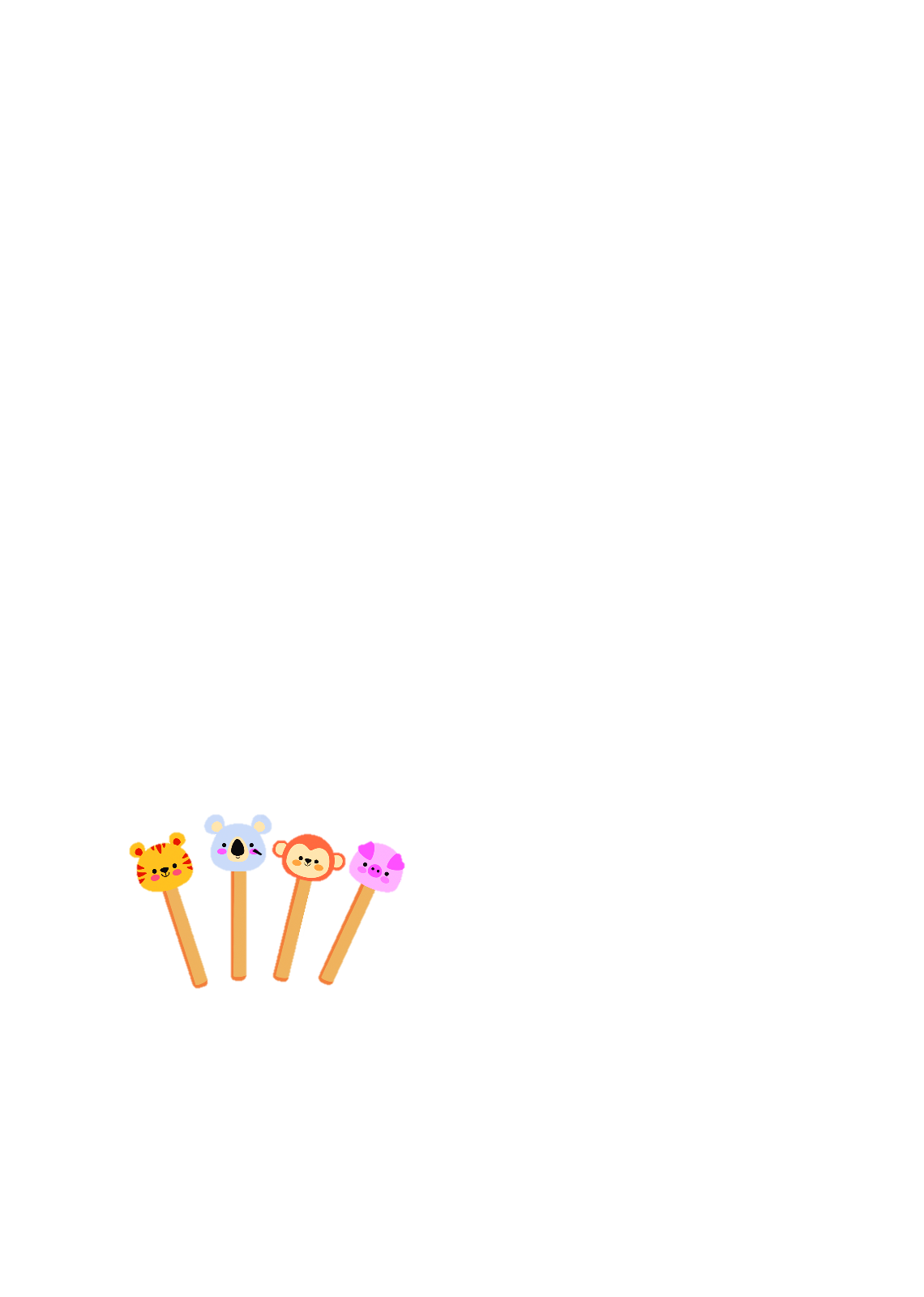 2. oi/ôi/oâi
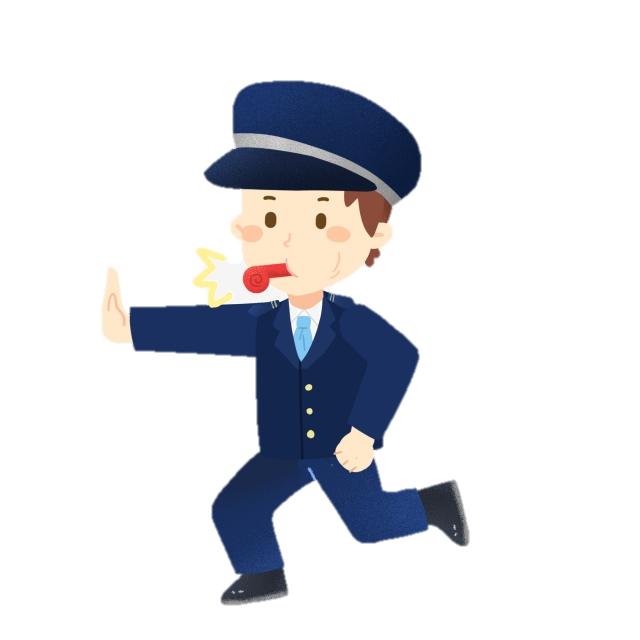 Ù
oâi
r…. que
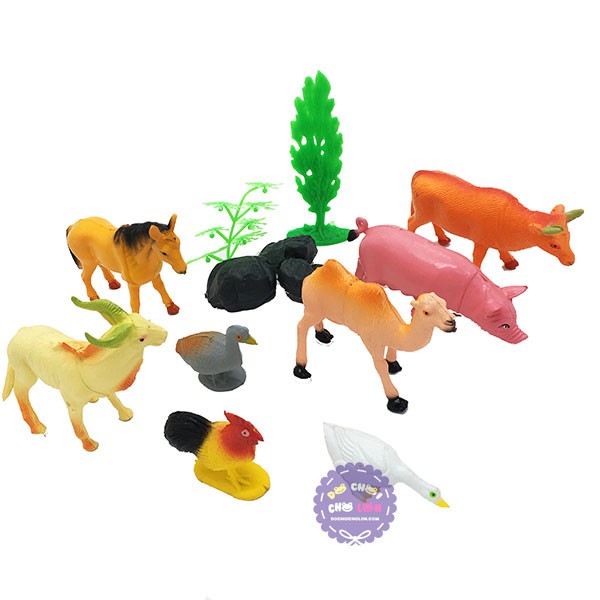 thoåi c….ø
oi
ôi
boä ñoà ch… thuù
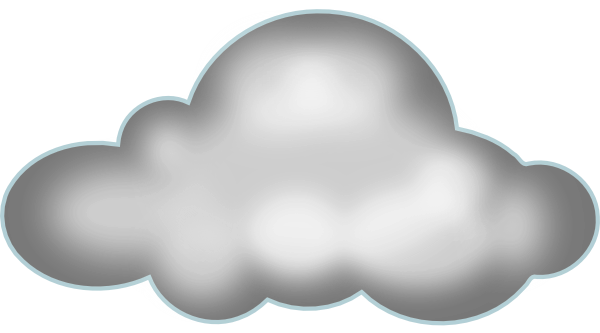 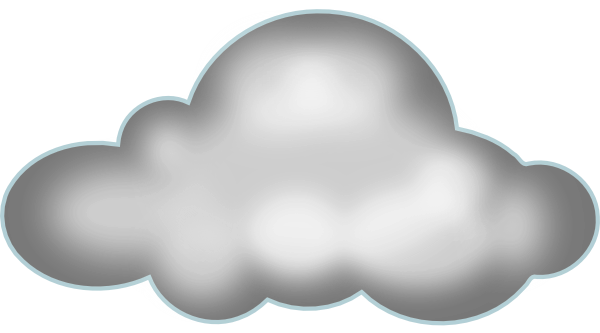 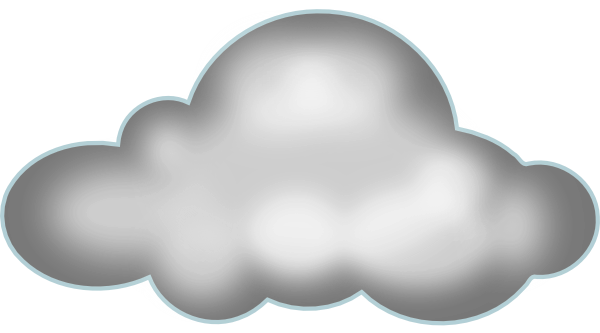 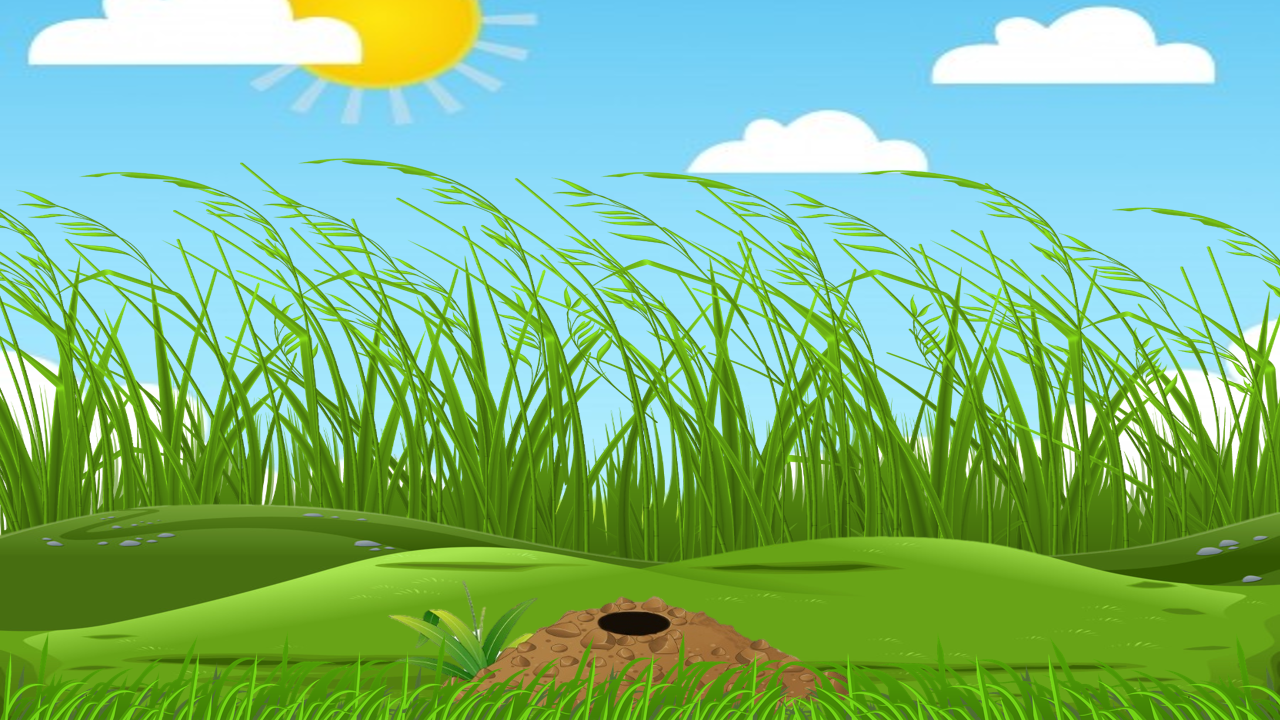 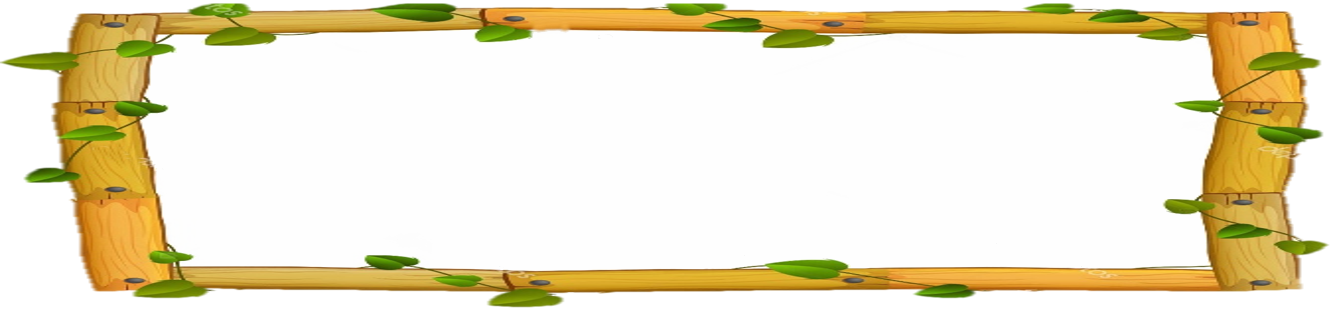 Qua baøi hoïc hoâm nay caùc con hoïc ñöôïc nhöõng gì?
Ñoïc, vieát ñöôïc caùc aâm chöõ ñaõ hoïc
Hieåu ñöôïc nghóa cuûa caâu öùng duïng.
Thöïc haønh luyeän taäp caùc aâm chöõ môùi.
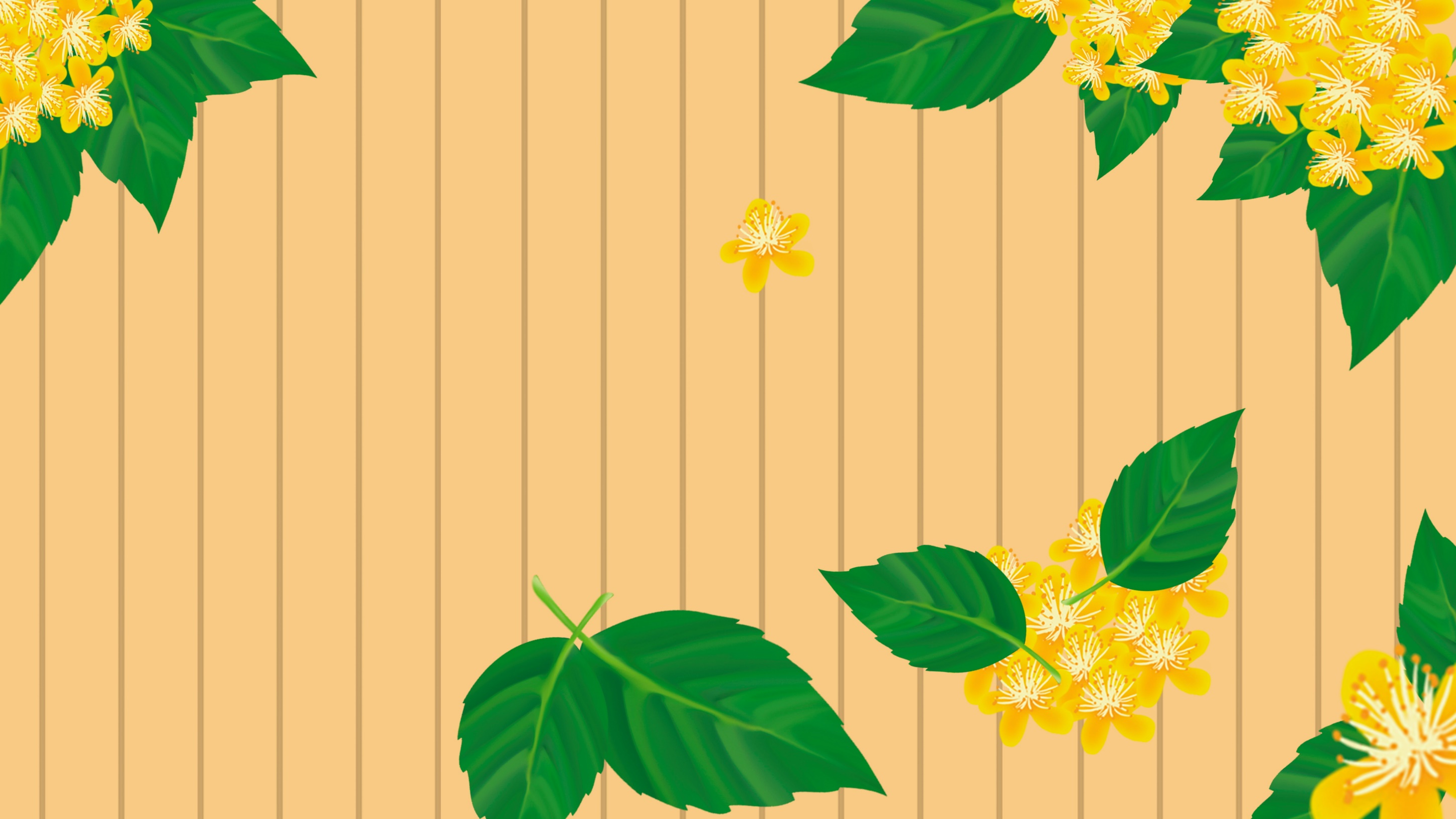 Chaøo taïm bieät 
caùc con